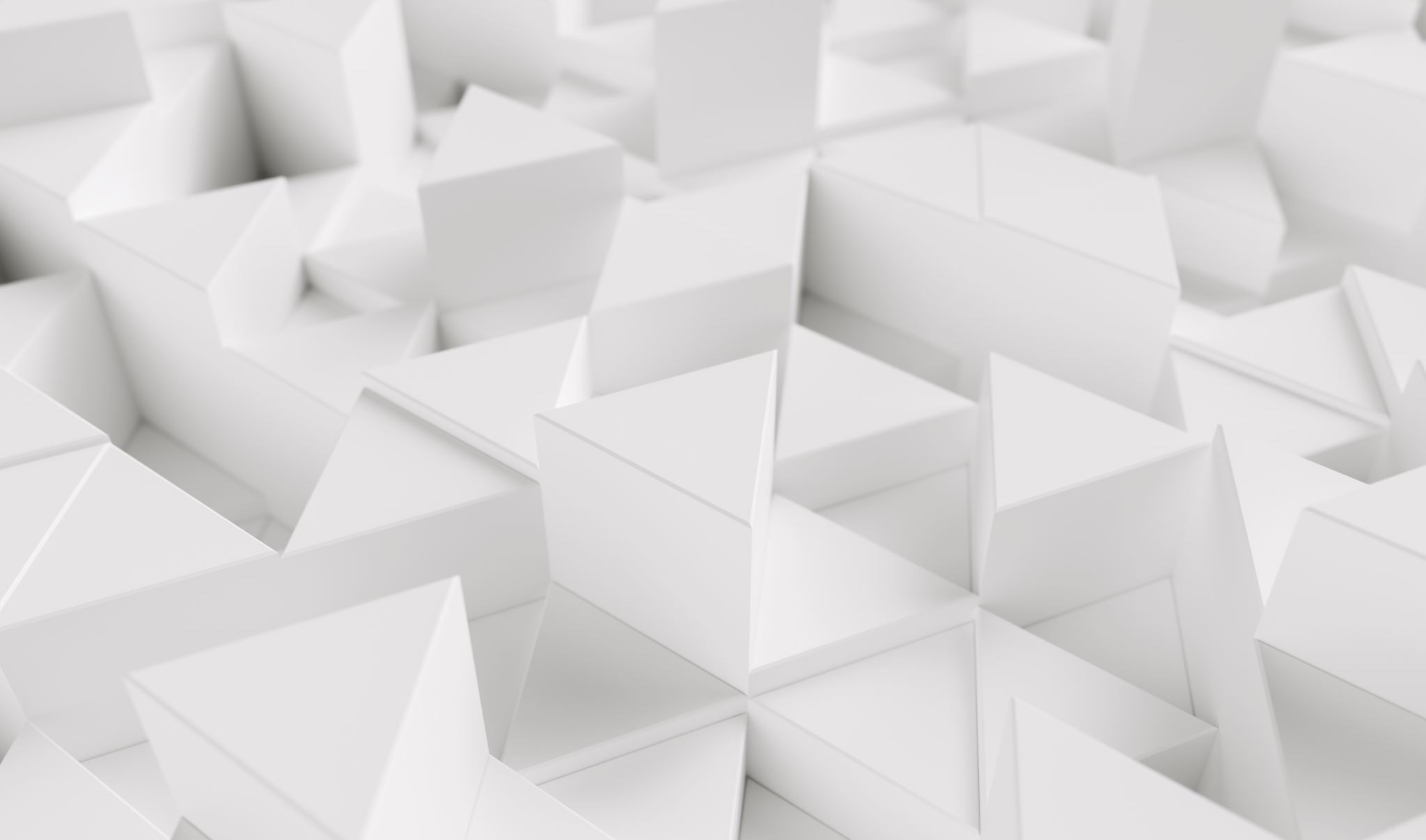 Modalität
Die Modi des Verbs und Modalverben
Landesbildungsserver B.-W., www.deutsch-bw.de
Modalität
Modalität bezeichnet die Perspektive des Sprechers; sie macht deutlich, wie etwas gemeint ist.
Sie kann sprachlich ausgedrückt werden durch
den Modus (Indikativ, Imperativ, Konjunktiv)
Modalverben (müssen, können etc.)
Modalwörter (wahrscheinlich, vielleicht, möglicherweise, vermutlich etc.)
Landesbildungsserver B.-W., www.deutsch-bw.de
Er nimmt…
Nimm!
Die Modides Verbs
Er nähme…
Man nehme…
Landesbildungsserver B.-W., www.deutsch-bw.de
Der Modus
Mithilfe der Aussageweise des Verbs, dem Modus (Plural: Modi), kann man seine Absichten deutlich machen.
Der Modus sagt aus, wie etwas gemeint ist: wirklich, möglich, unmöglich oder als Aufforderung.
Landesbildungsserver B.-W., www.deutsch-bw.de
Der Indikativ
Die Wirklichkeitsform ist die Grundform sprachlicher Äußerungen.
Er nimmt…
Landesbildungsserver B.-W., www.deutsch-bw.de
Der Imperativ
Für eine Aufforderung, einen Befehl, verwendet man den Imperativ.
Nimm!
Landesbildungsserver B.-W., www.deutsch-bw.de
Der Konjunktiv
Die Möglichkeitsform - kommt in zwei Formen vor:
Der Konjunktiv Iwird zur Kennzeichnung der fremden Meinung in der indirekten Rede verwendet; er taucht auch oft in Rezepten oder  Bedienungsanleitungen auf.
Man nehme…
Der Konjunktiv IIwird ebenfalls zur  Kennzeichnung der fremden Meinung in der indirekten Rede verwendet (als Ersatzform für den Konjunktiv I). Er kann jedoch auch Irrealität, eine Möglichkeit, ausdrücken.
Er nähme…
Landesbildungsserver B.-W., www.deutsch-bw.de
Die Modi des Verbs
Indikativ
Konjunktiv I
Konjunktiv II
Imperativ
Befehlsform
Wirklichkeitsform
Möglichkeitsform / Irrealität
Möglichkeitsform
Landesbildungsserver B.-W., www.deutsch-bw.de
[Speaker Notes: Ordne zu]
Die Modi des Verbs
Öffne bitte das Fenster!
Er öffnet das Fenster.
Wenn er das Fenster öffnete, würde es besser riechen.
Er sagte, er öffne das Fenster.
Indikativ
Konjunktiv I
Konjunktiv II
Imperativ
Landesbildungsserver B.-W., www.deutsch-bw.de
[Speaker Notes: Ordne zu]
Die Modi: Hier geht es zur Online- Übung
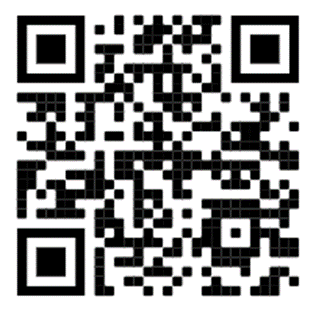 Landesbildungsserver B.-W., www.deutsch-bw.de
müssen
sollen
dürfen
Modal-verben
können
mögen
wollen
Landesbildungsserver B.-W., www.deutsch-bw.de
Modalverben
Mit Modalverben verändert man den Aussagewert des Verbs.
Beispiel: 
Die Kinder spielen draußen.

Die Kinder ___________ draußen spielen.
müssen
Landesbildungsserver B.-W., www.deutsch-bw.de
müssen
Modalverben
dürfen
sollen
wollen
Mit Modalverben verändert man den Aussagewert des Verbs.
Beispiel: 
Die Kinder spielen draußen.

Die Kinder ___________ draußen spielen.
können
möchten
dürfen
Landesbildungsserver B.-W., www.deutsch-bw.de
Modalität kann sprachlich ausgedrückt werden, durch
den Modus (Indikativ, Imperativ, Konjunktiv)
Modalverben (müssen, können etc.)
Modalwörter (wahrscheinlich, vielleicht, möglicherweise, vermutlich etc.)
Landesbildungsserver B.-W., www.deutsch-bw.de